Linear Graphs & Gradients
Linear Graphs & Gradients
June 2017
3H Q5
SAM
1H Q14
Nov 2017
3H Q17
SAM
3H Q14
June 2018
2H Q18
Practice
2H Q18
June 2018
3H Q5
Practice
3H Q10
Nov 2018
1H Q18
Mainly Co-ordinates
With equation of circle and tangents
SAM 2H Q14
Linear Graphs & Gradients
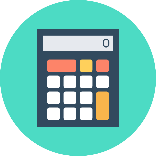 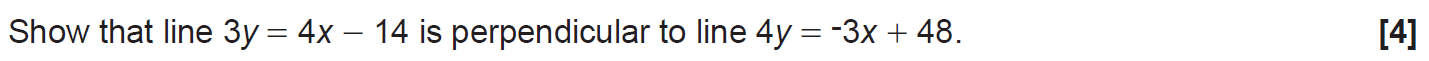 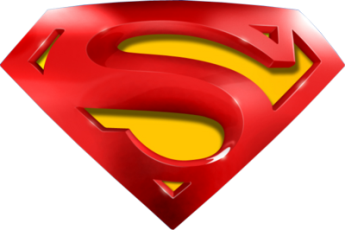 SAM 2H Q14
Linear Graphs & Gradients
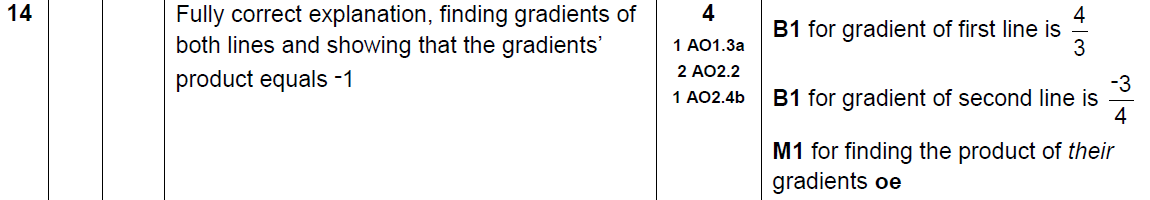 A
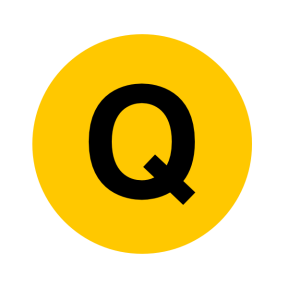 SAM 3H Q14
Linear Graphs & Gradients
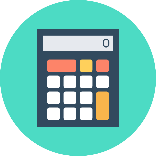 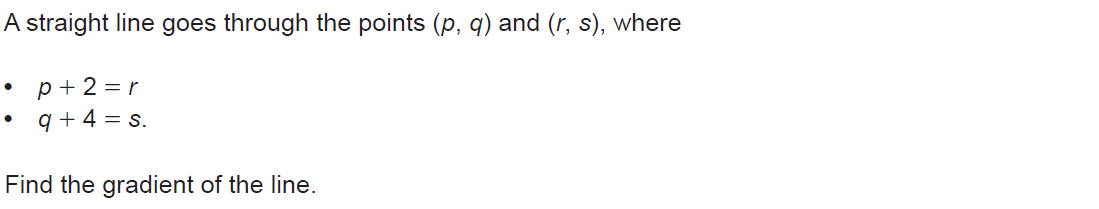 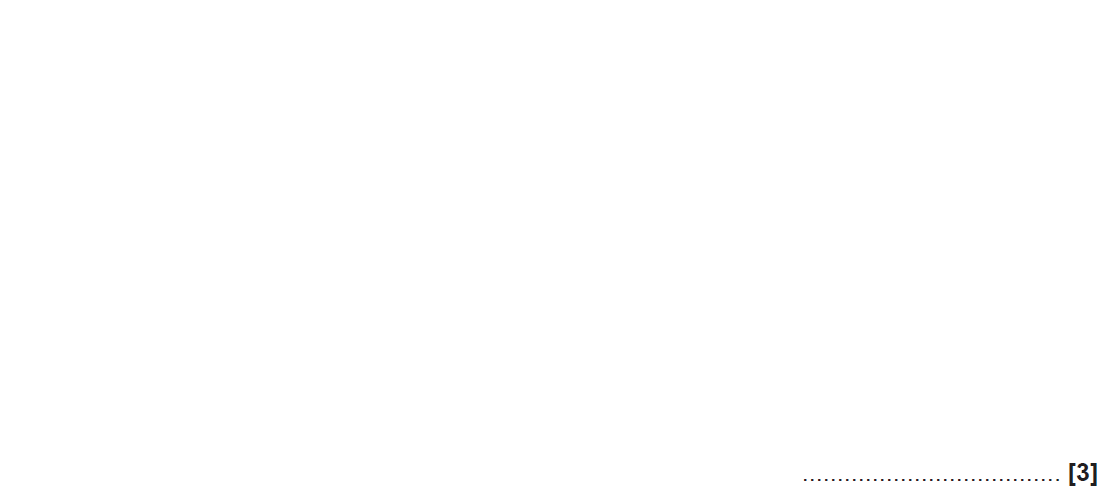 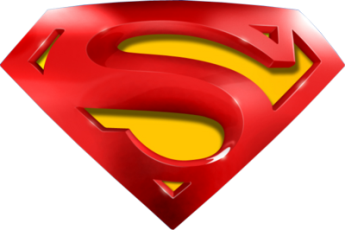 SAM 3H Q14
Linear Graphs & Gradients
A
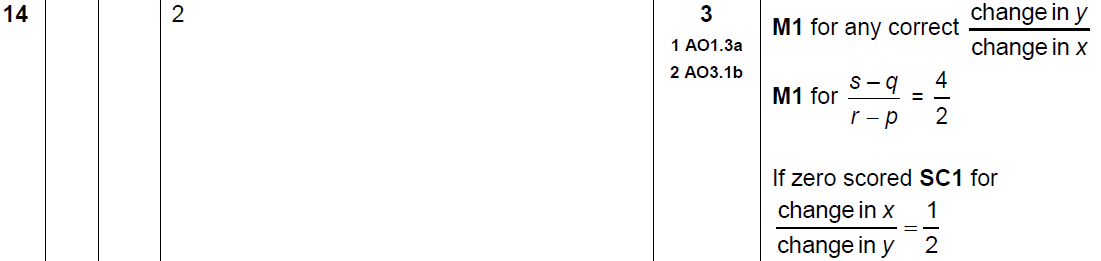 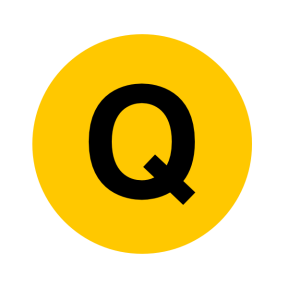 Practice 2H Q18
Linear Graphs & Gradients
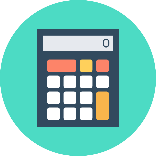 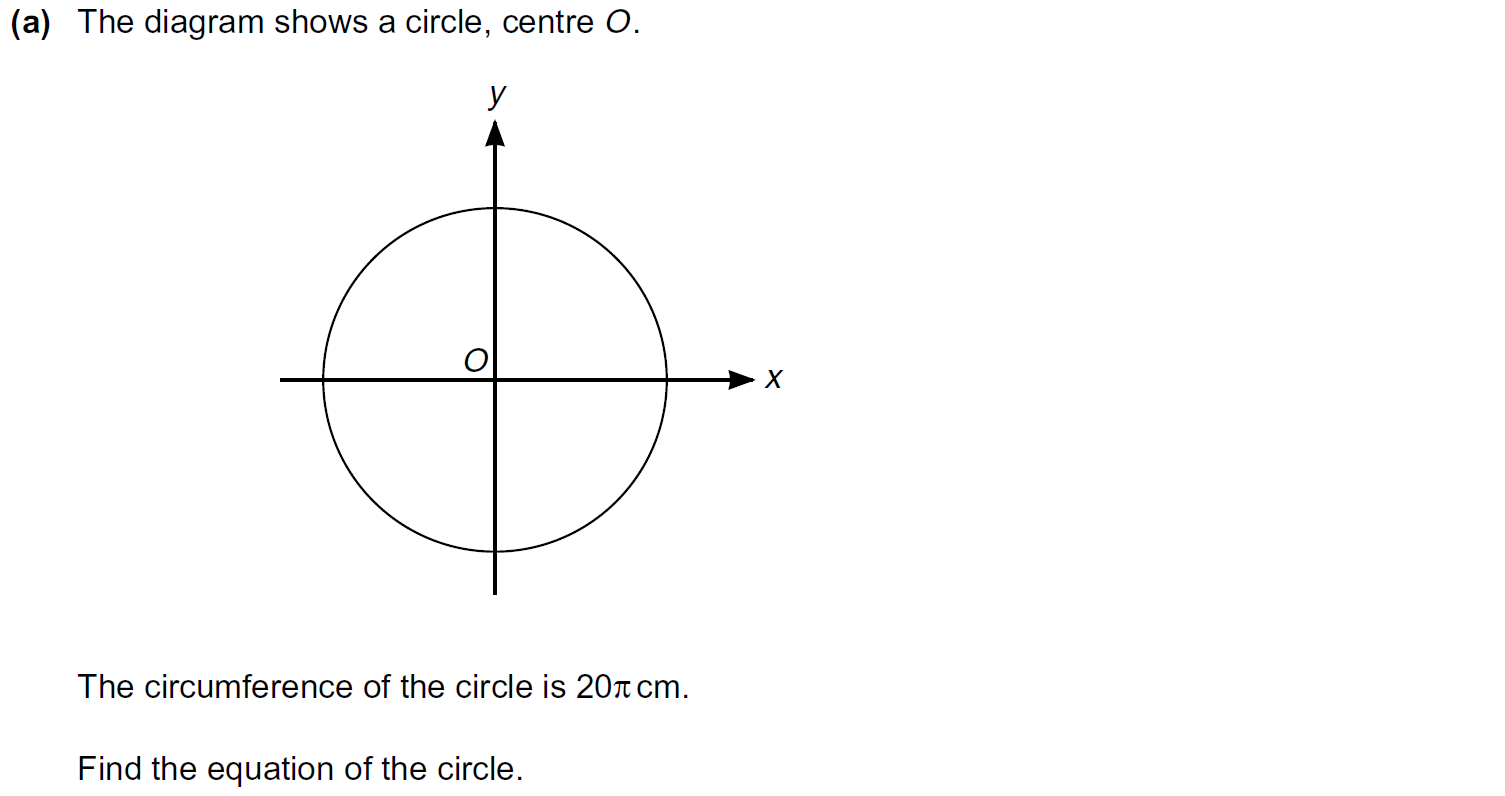 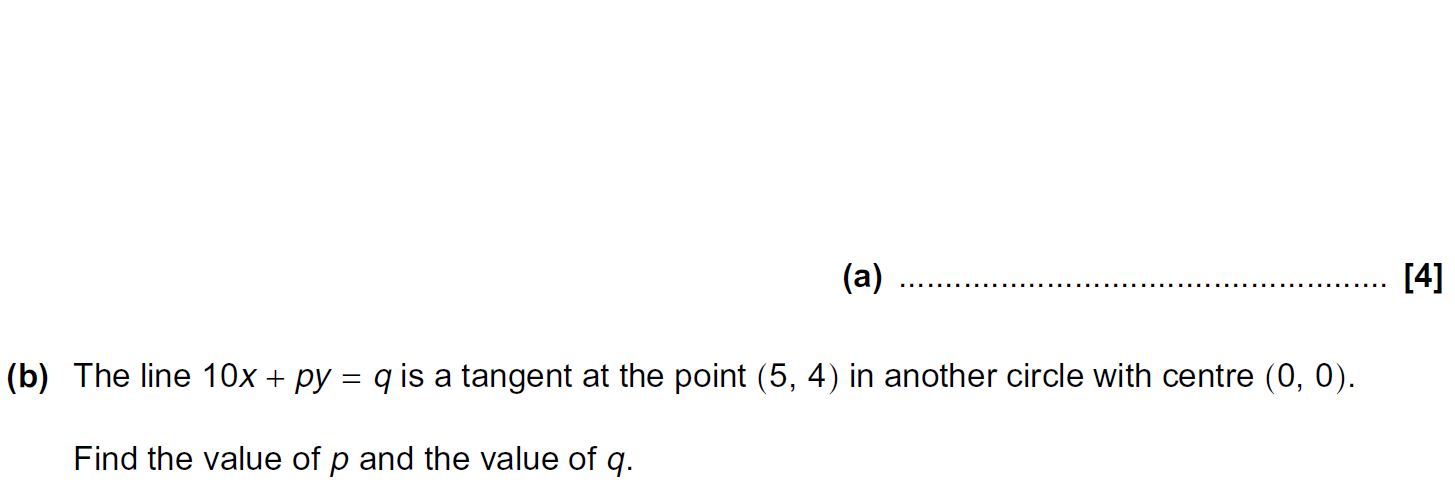 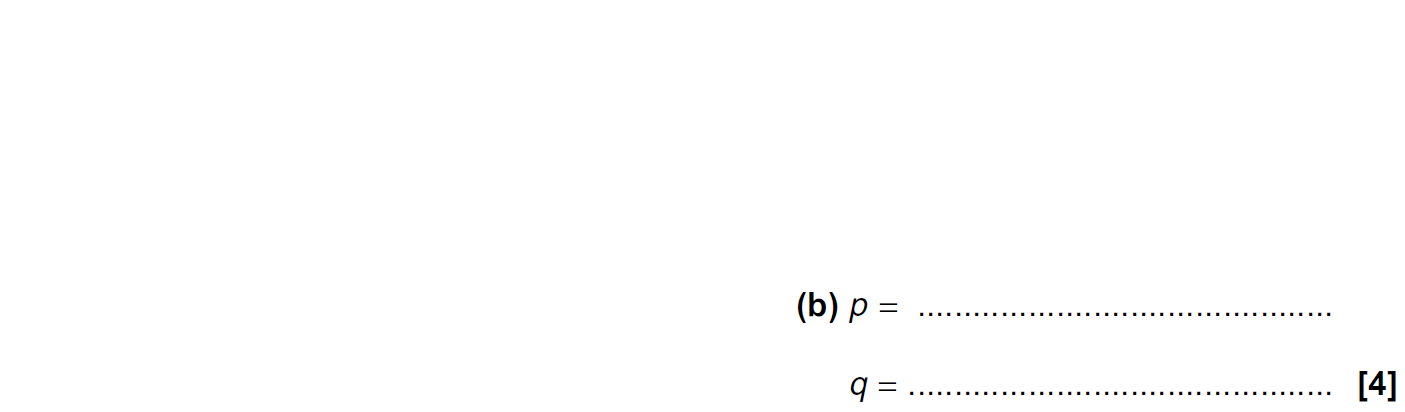 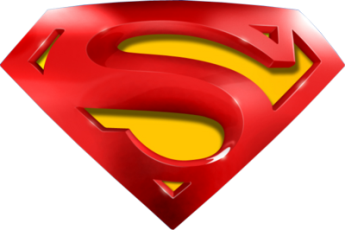 Practice 2H Q18
Linear Graphs & Gradients
A
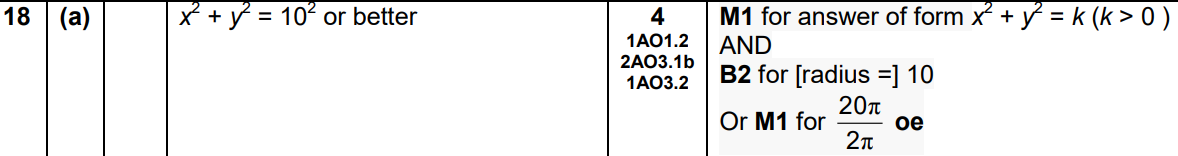 B
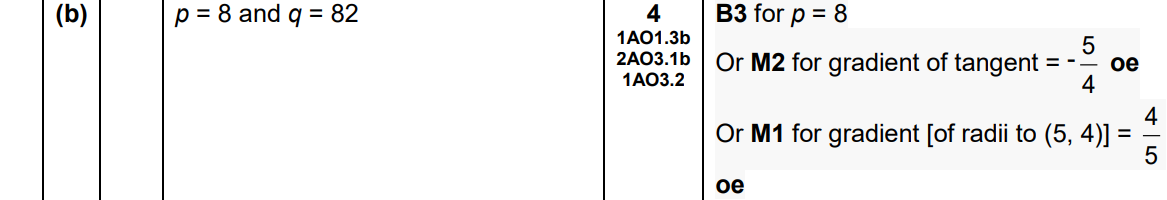 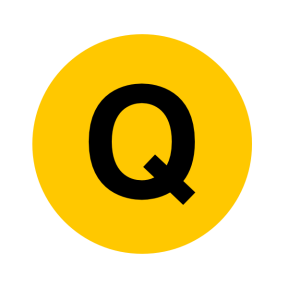 Practice 3H Q10
Linear Graphs & Gradients
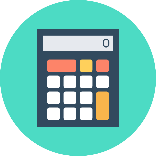 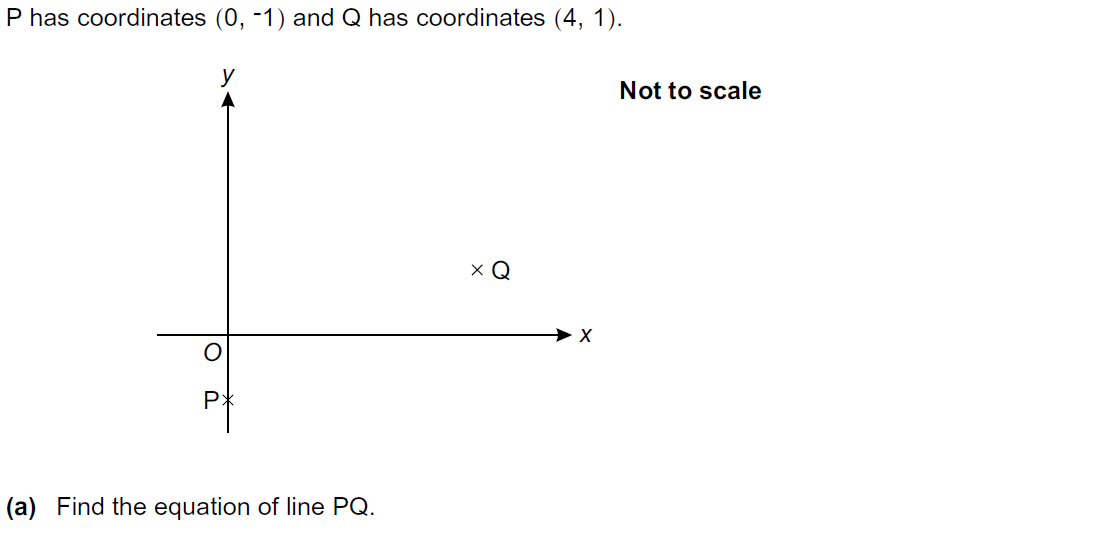 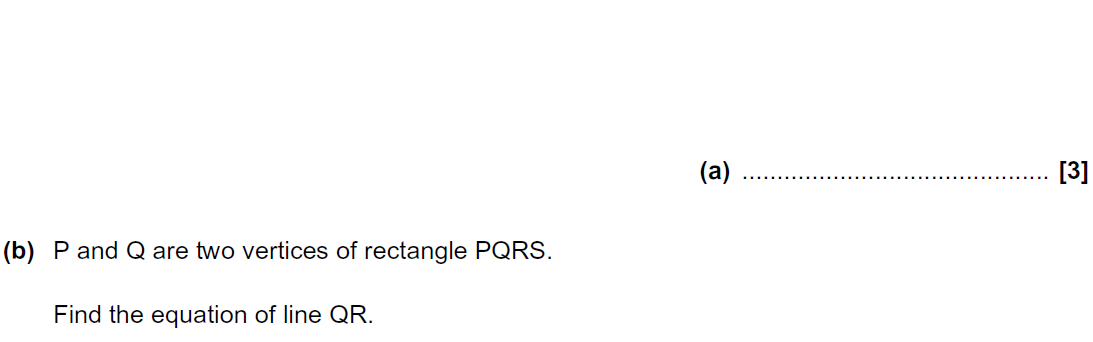 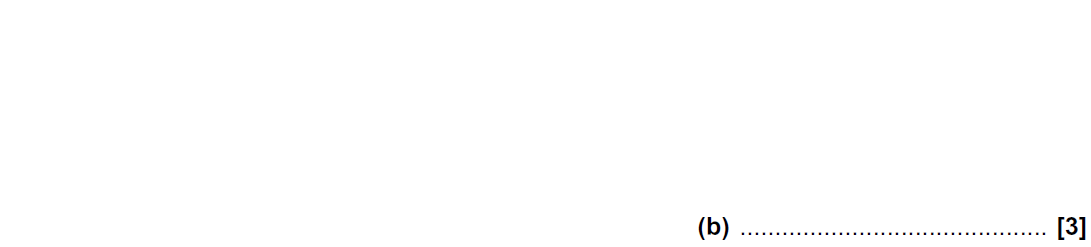 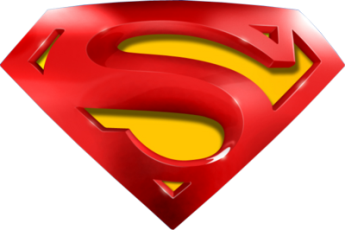 Practice 3H Q10
Linear Graphs & Gradients
A
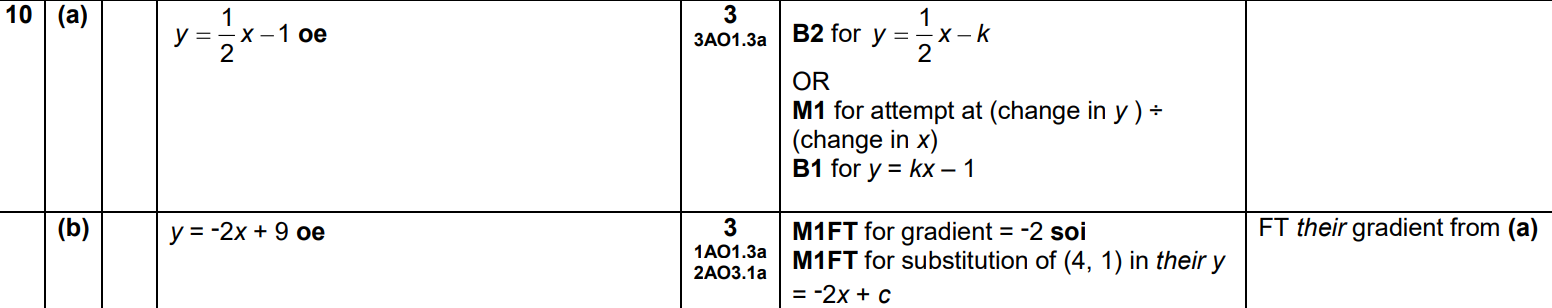 B
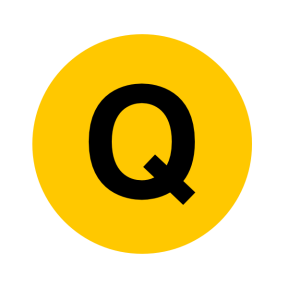 June 2017 3H Q5
Linear Graphs & Gradients
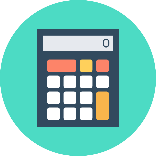 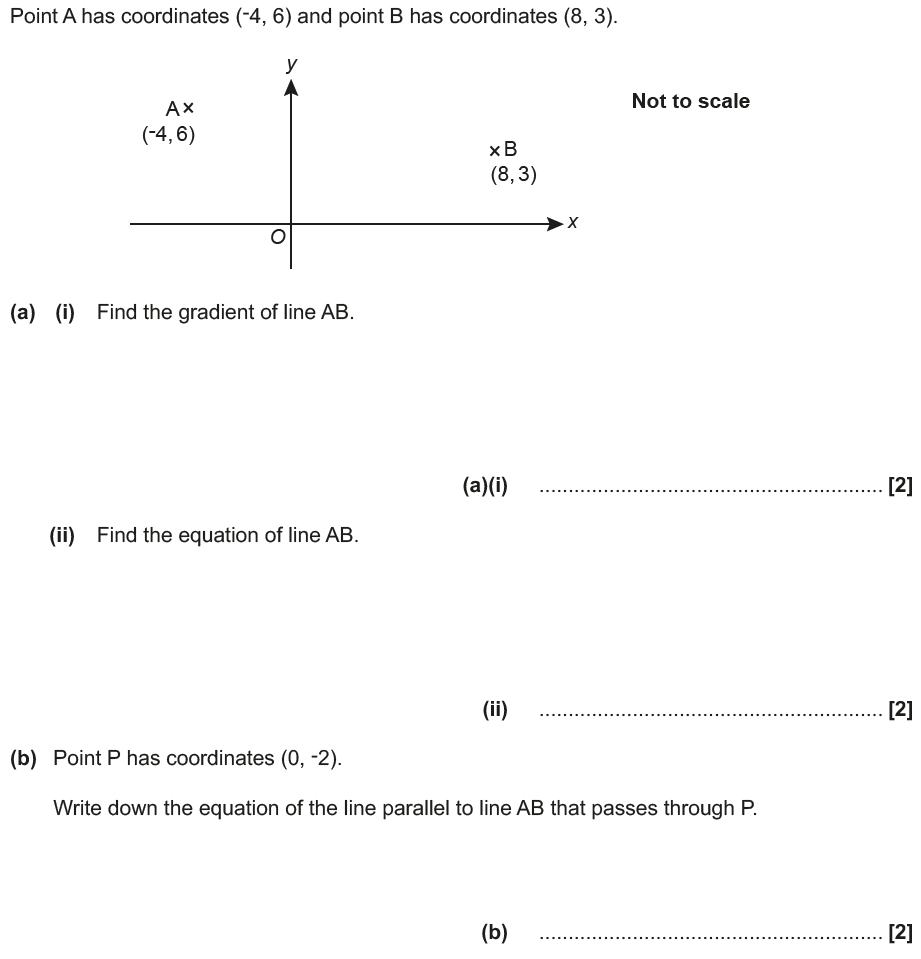 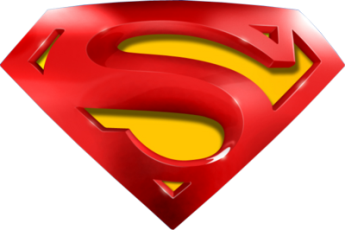 June 2017 3H Q5
Linear Graphs & Gradients
A (i)
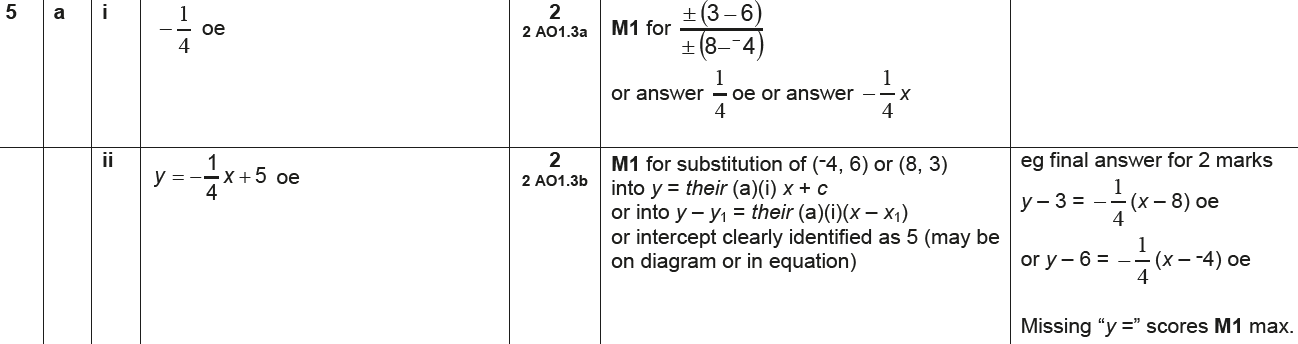 A (ii)
B
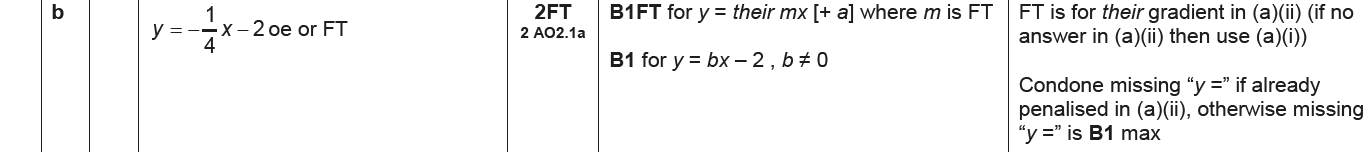 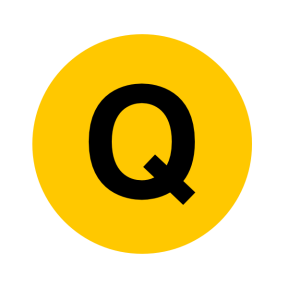 Nov 2017 3H Q17
Linear Graphs & Gradients
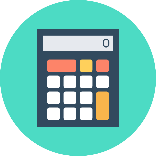 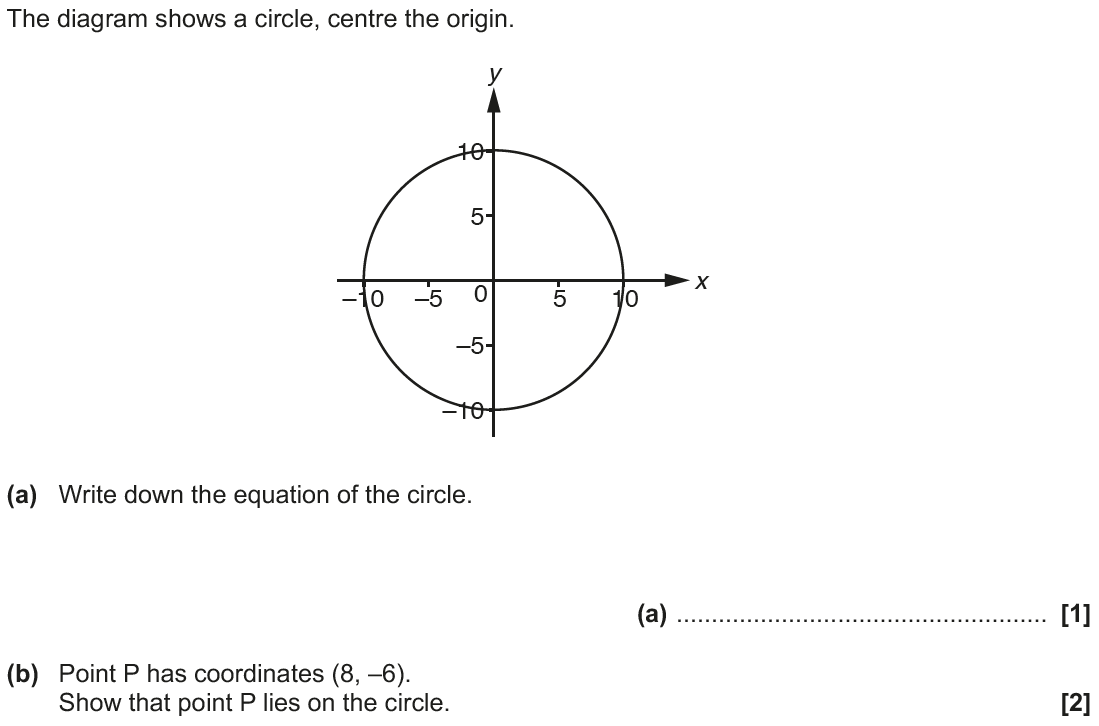 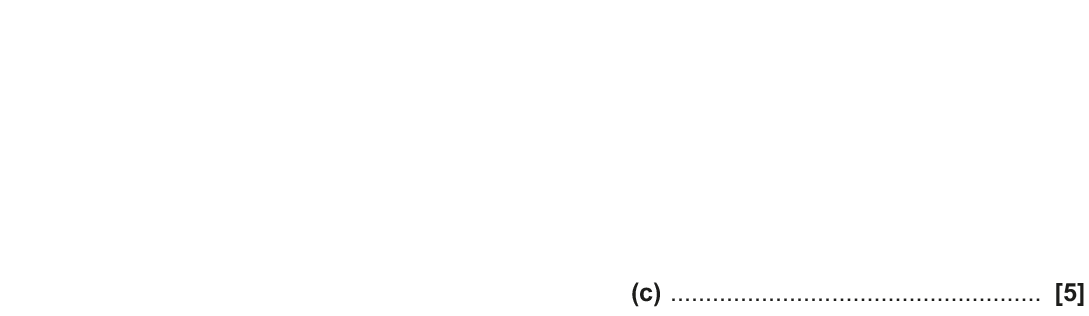 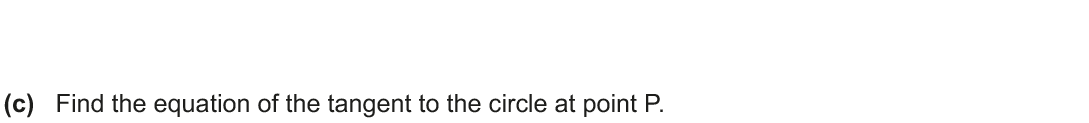 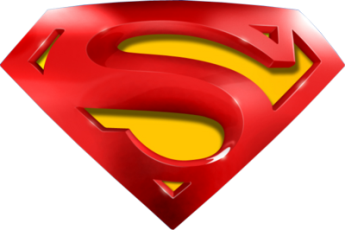 Nov 2017 3H Q17
Linear Graphs & Gradients
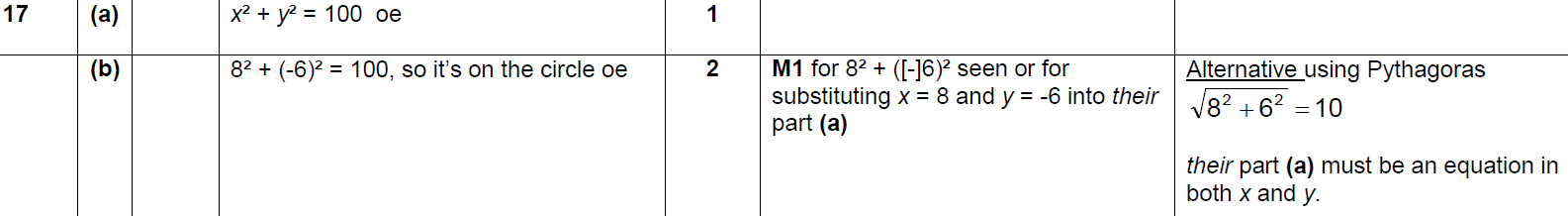 A
B
C
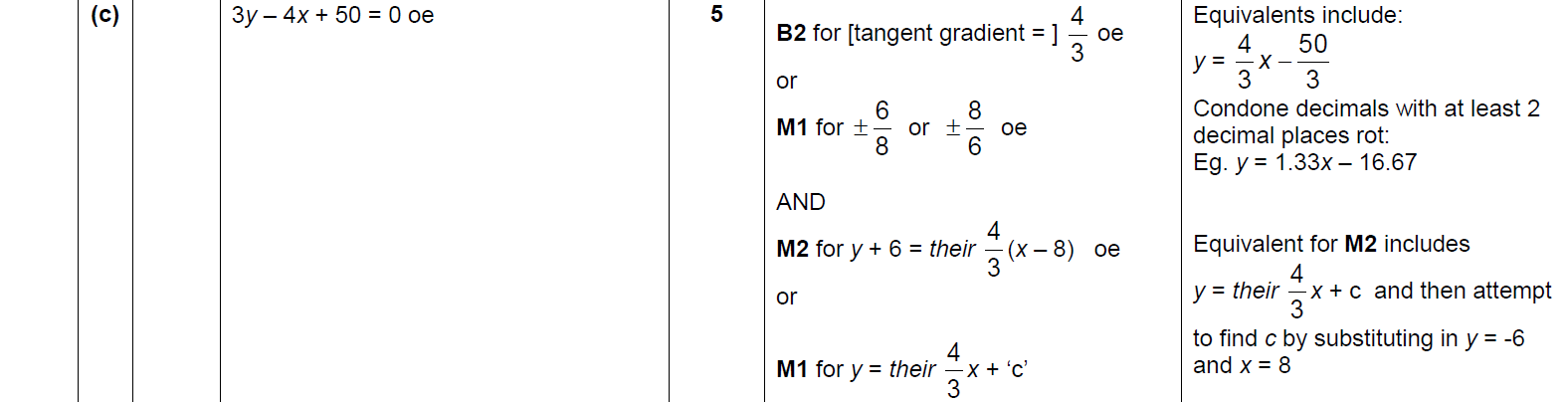 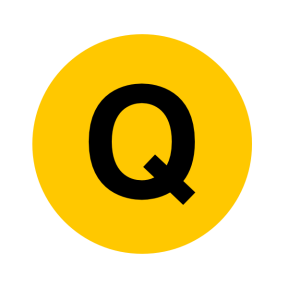 June 2018 2H Q18
Linear Graphs & Gradients
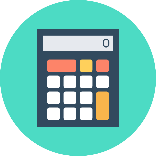 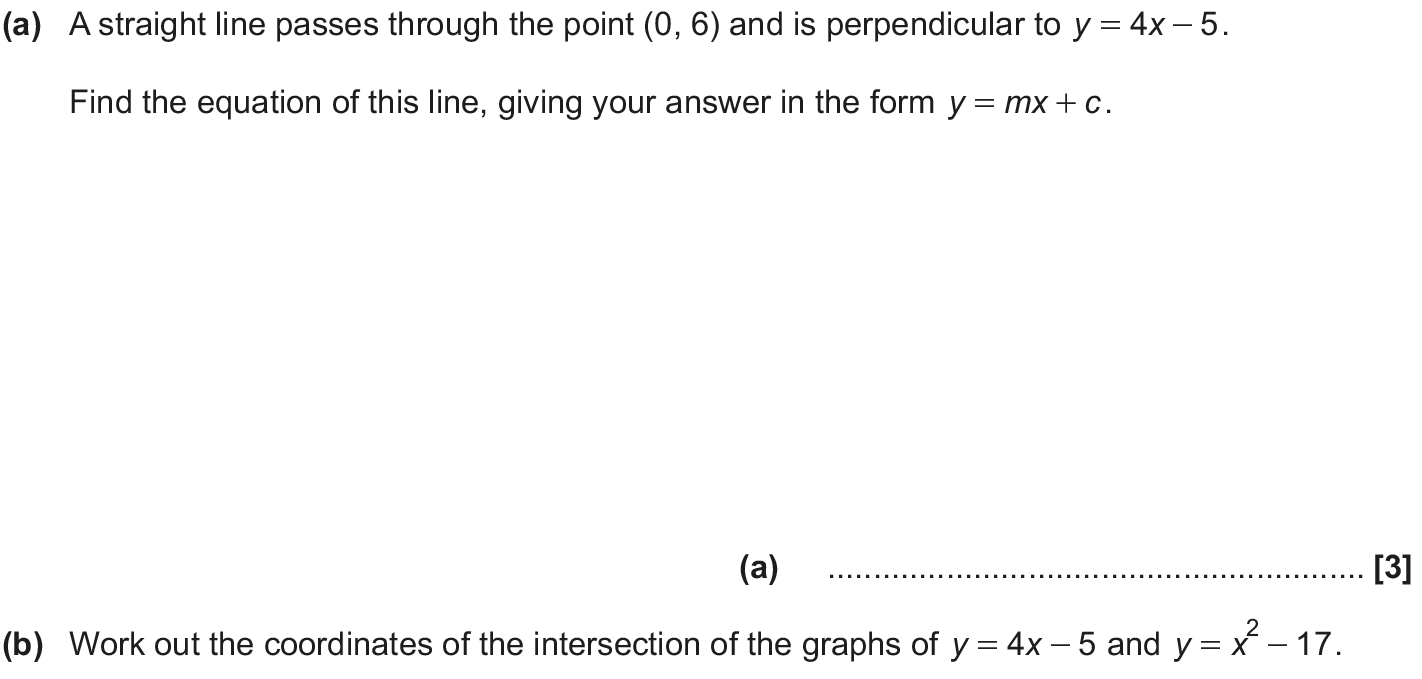 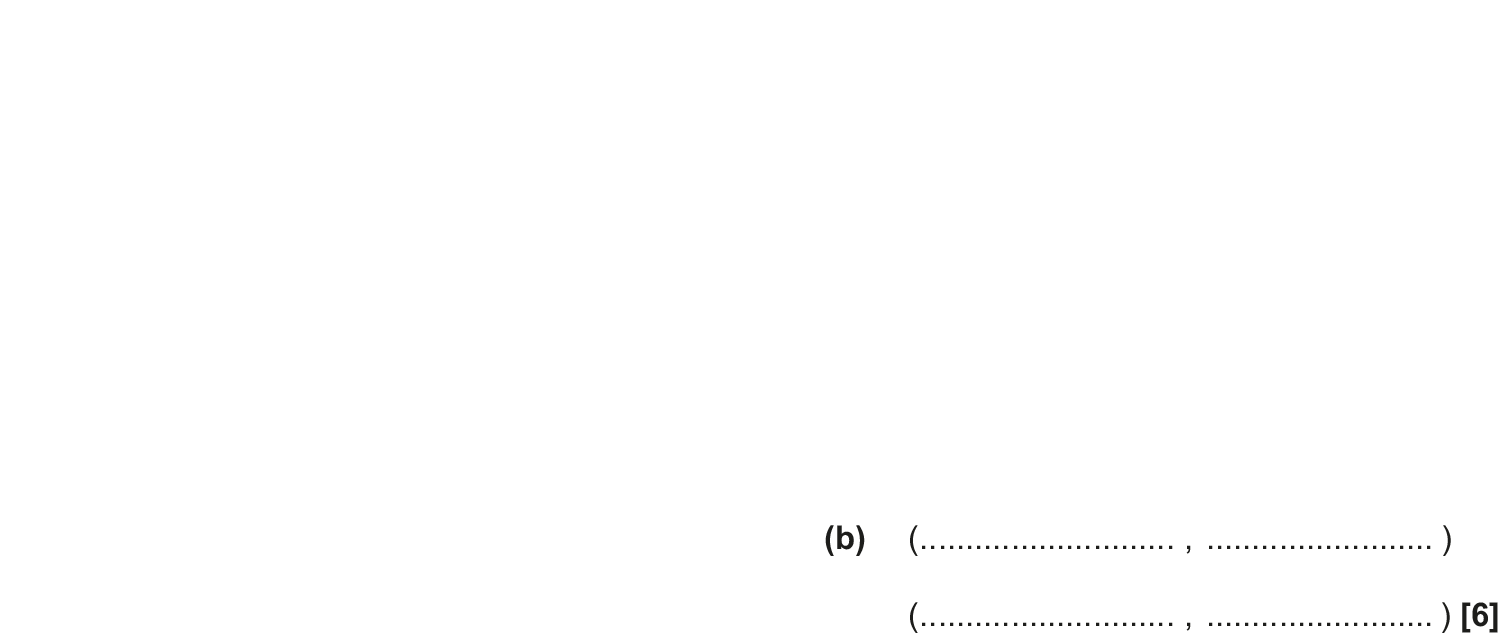 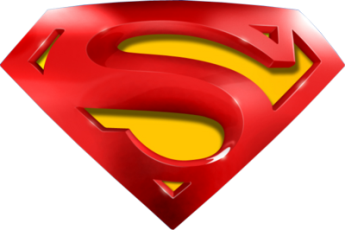 June 2018 2H Q18
Linear Graphs & Gradients
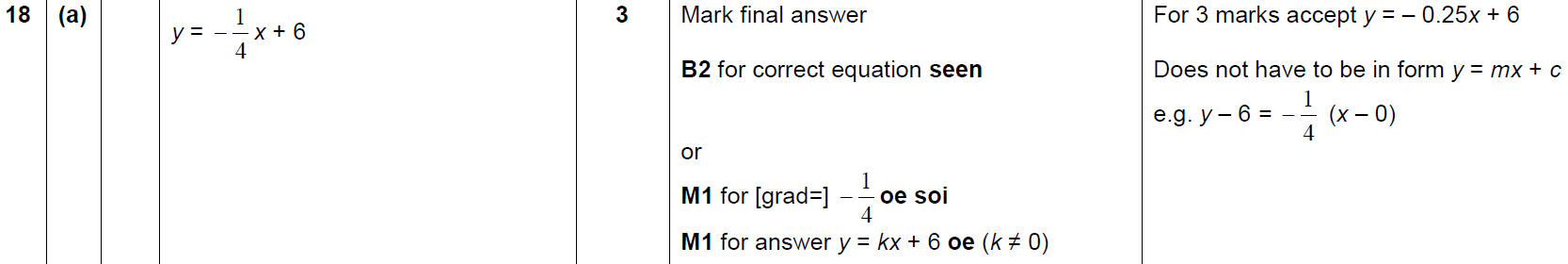 A
B
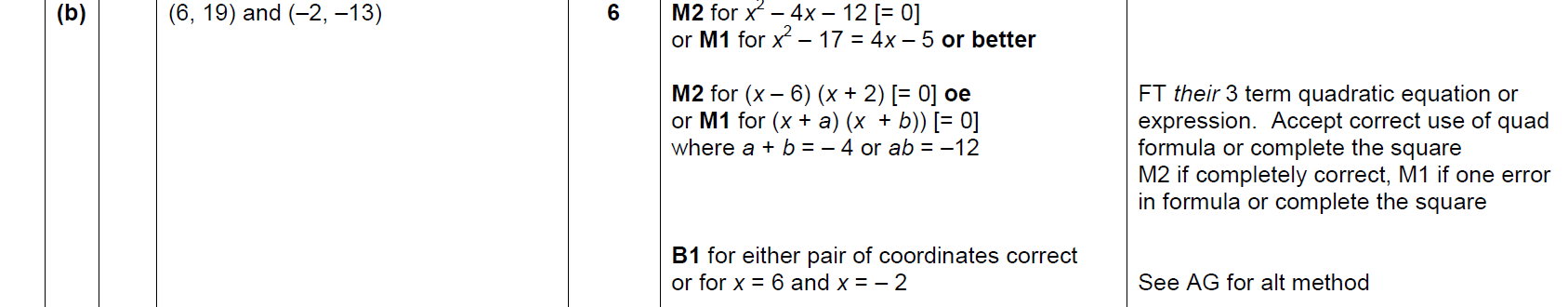 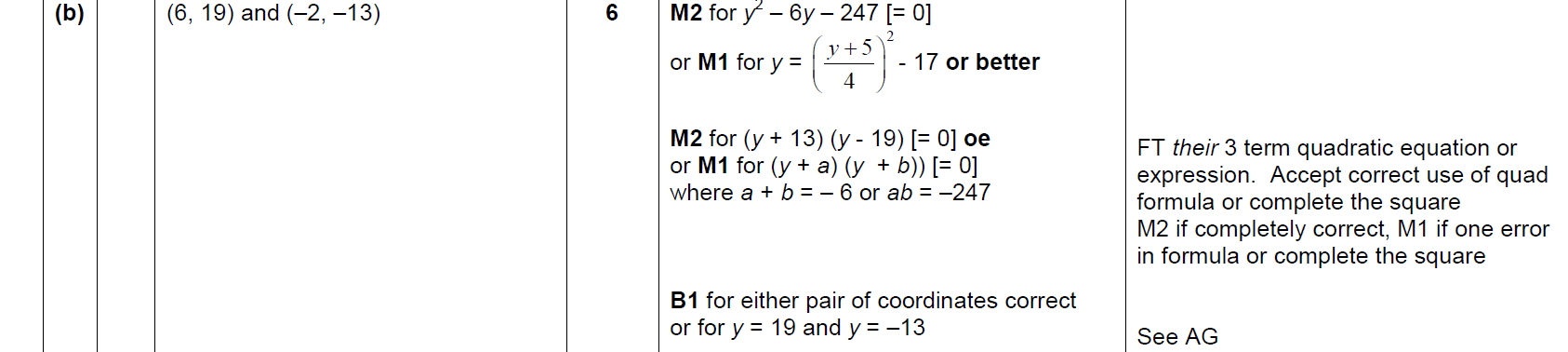 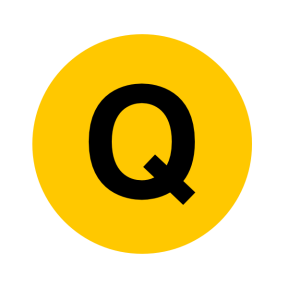 June 2018 3H Q5
Linear Graphs & Gradients
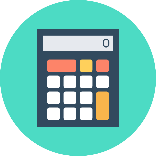 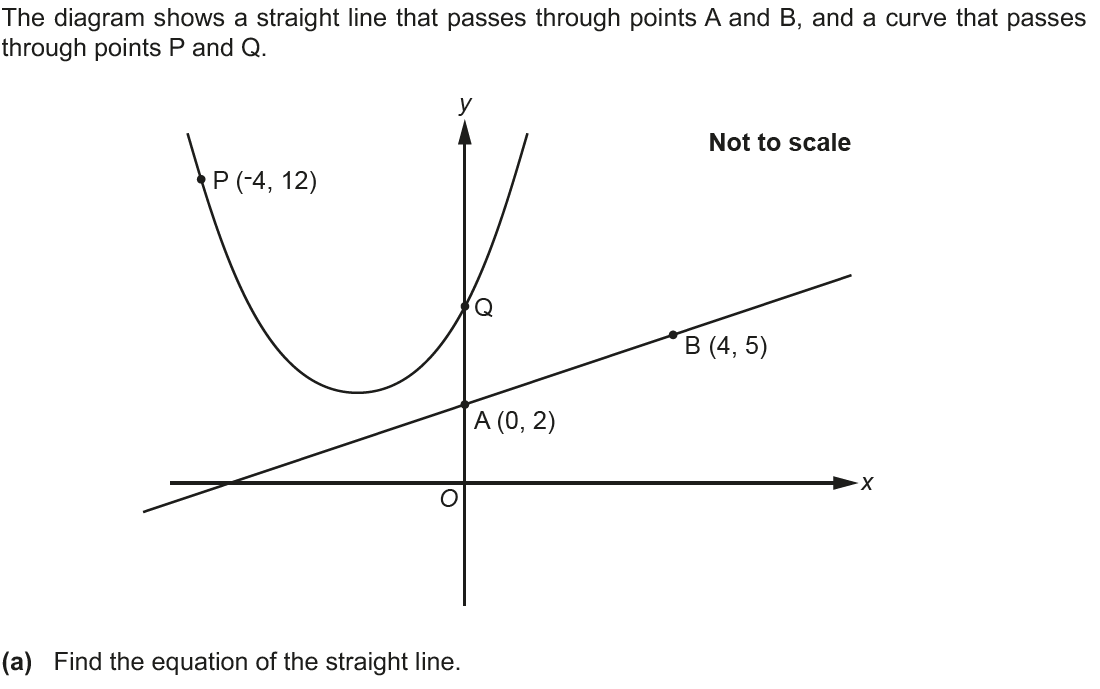 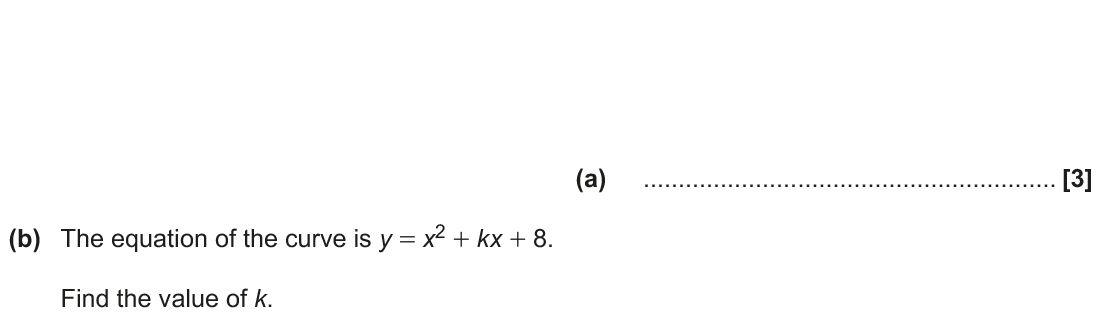 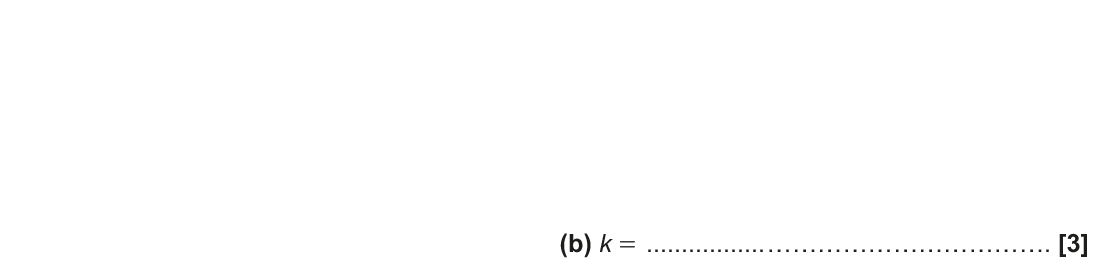 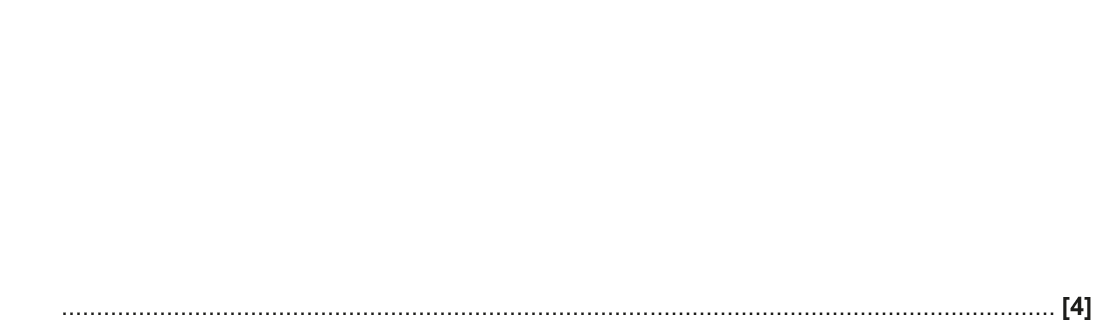 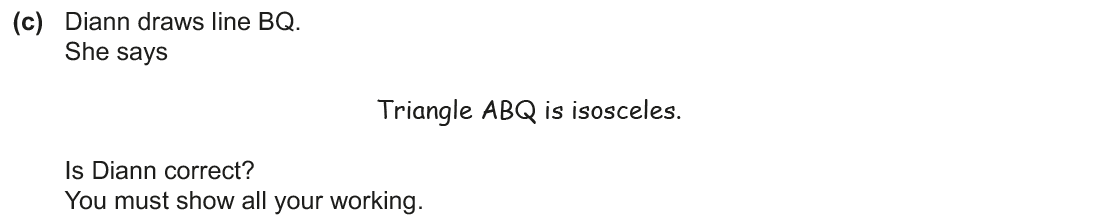 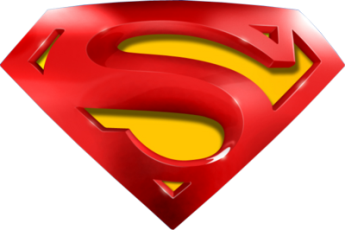 June 2018 3H Q5
Linear Graphs & Gradients
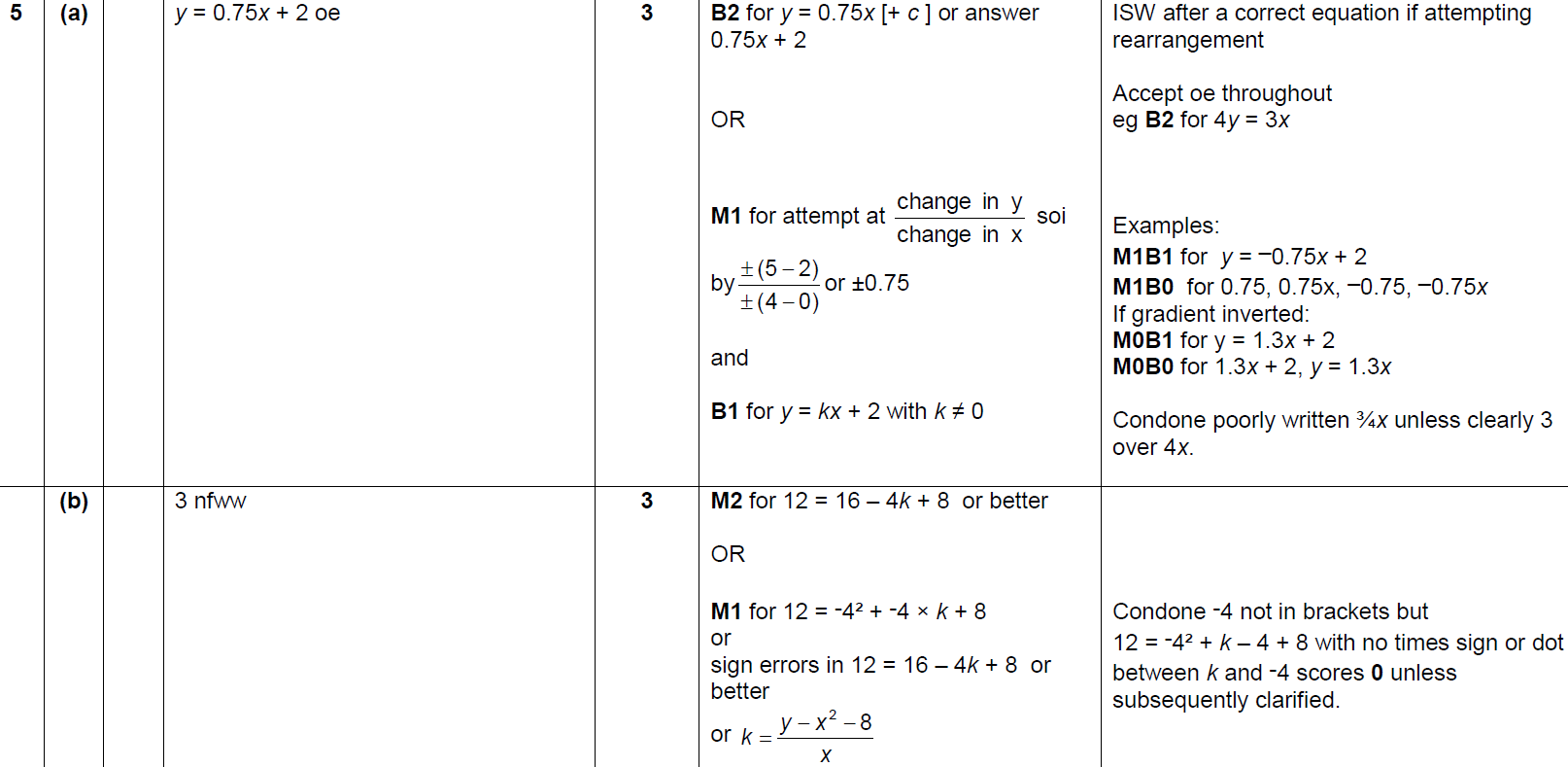 A
B
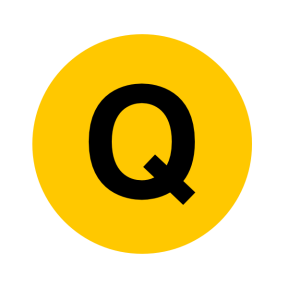 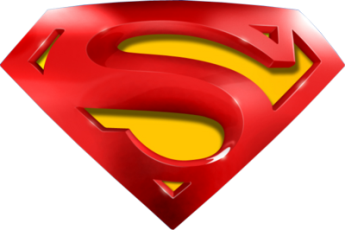 June 2018 3H Q5
Linear Graphs & Gradients
C
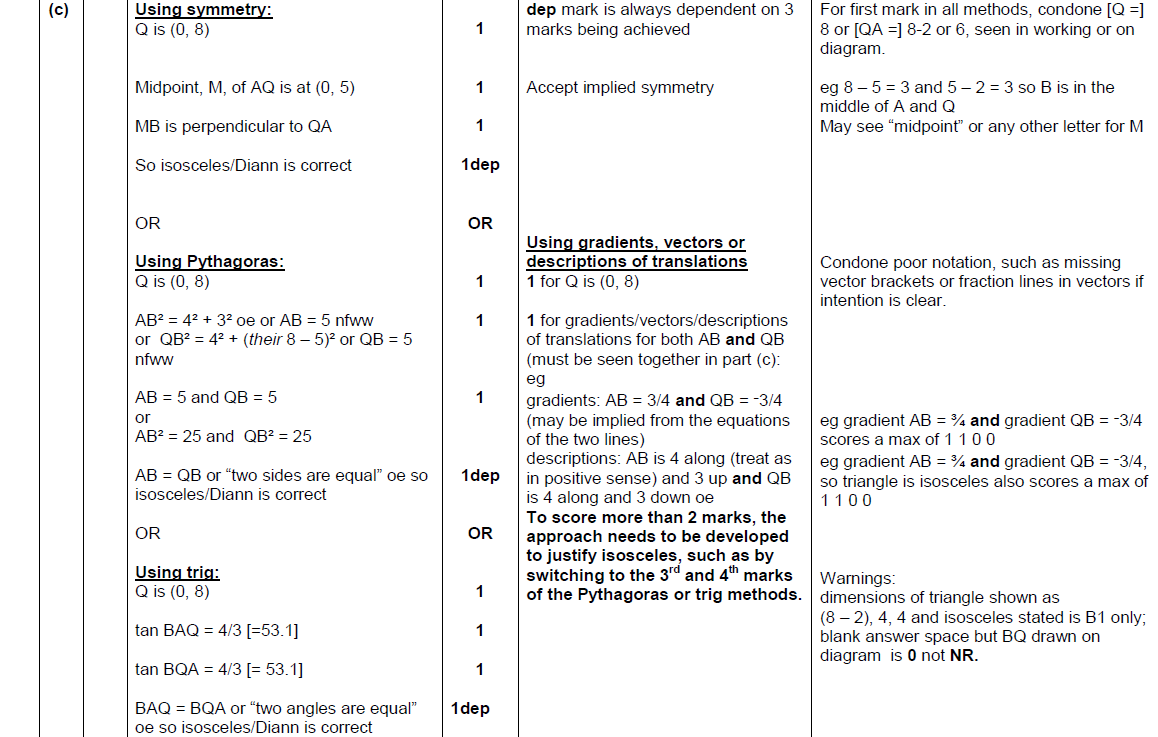 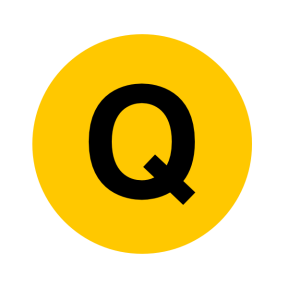 Nov 2018 1H Q18
Linear Graphs & Gradients
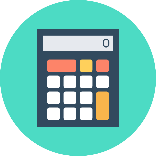 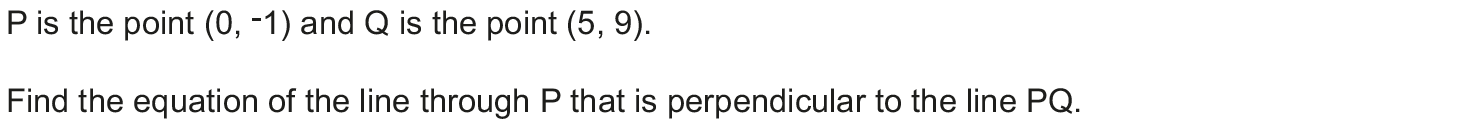 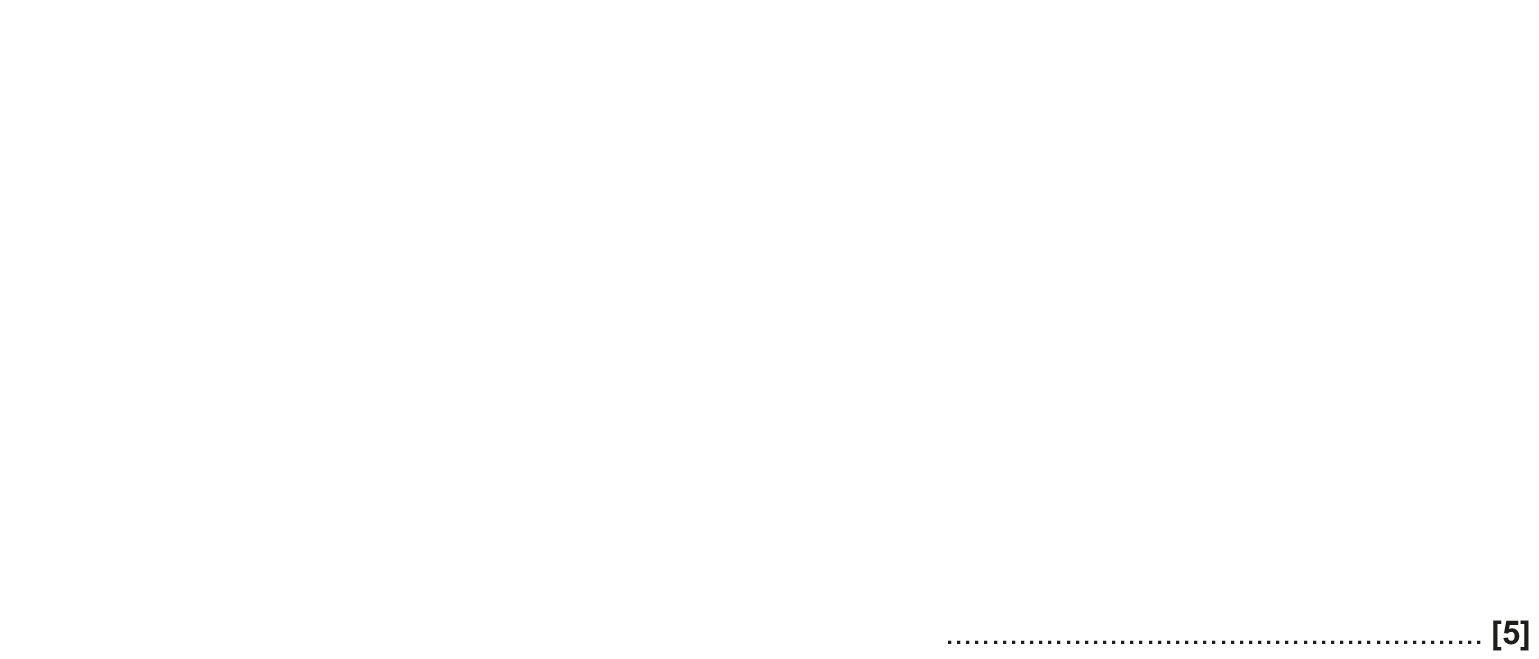 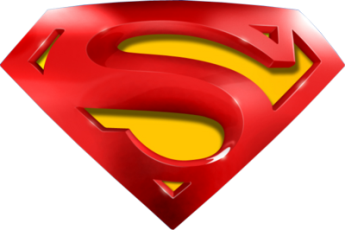 Nov 2018 1H Q18
Linear Graphs & Gradients
A
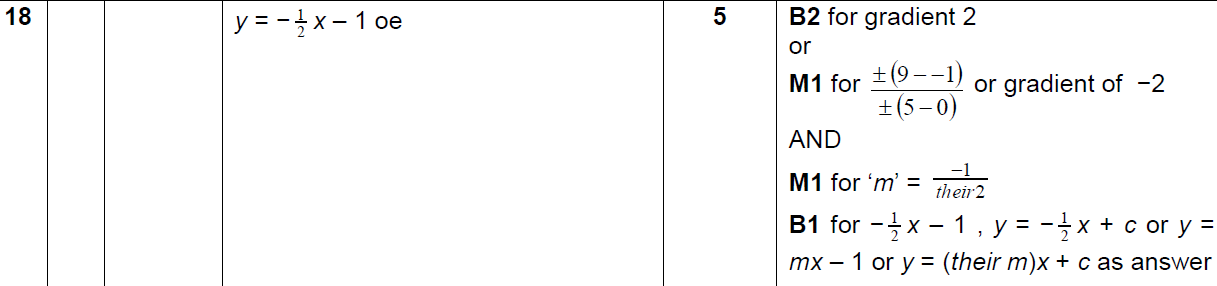 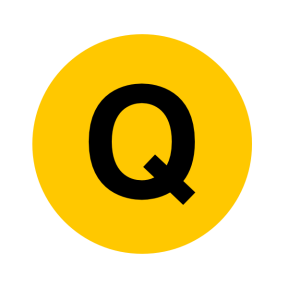